Maxime y Francia

☺☻☺
Vivo en Francia. Es un país muy guapo. Su capital es París.
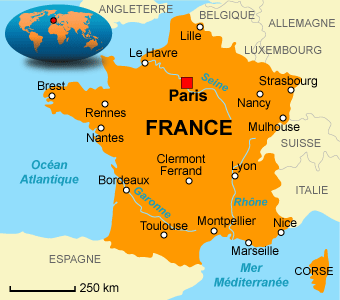 Hay muchas ciudades guapas. Me gusta París y sus monumentos.
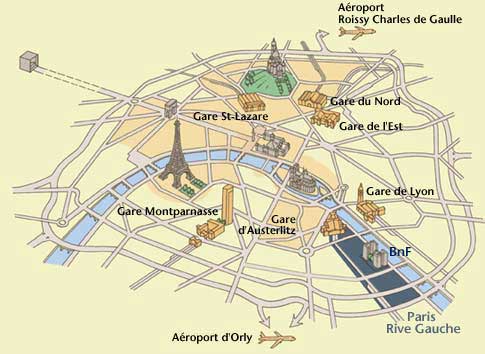 ¡La Torre Eiffel es muy guapa !
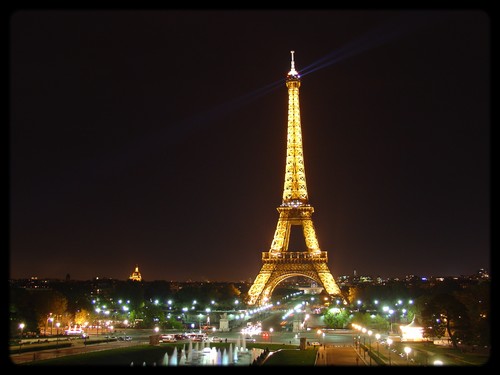 En Francia hay muchos hermosos paisajes. ¡Es mi país preferido!
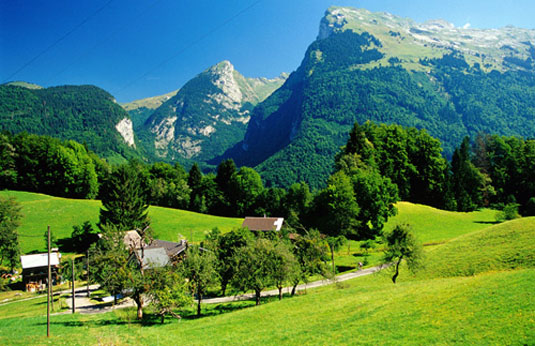 ¡Me gustan mucho las montañas de Francia!
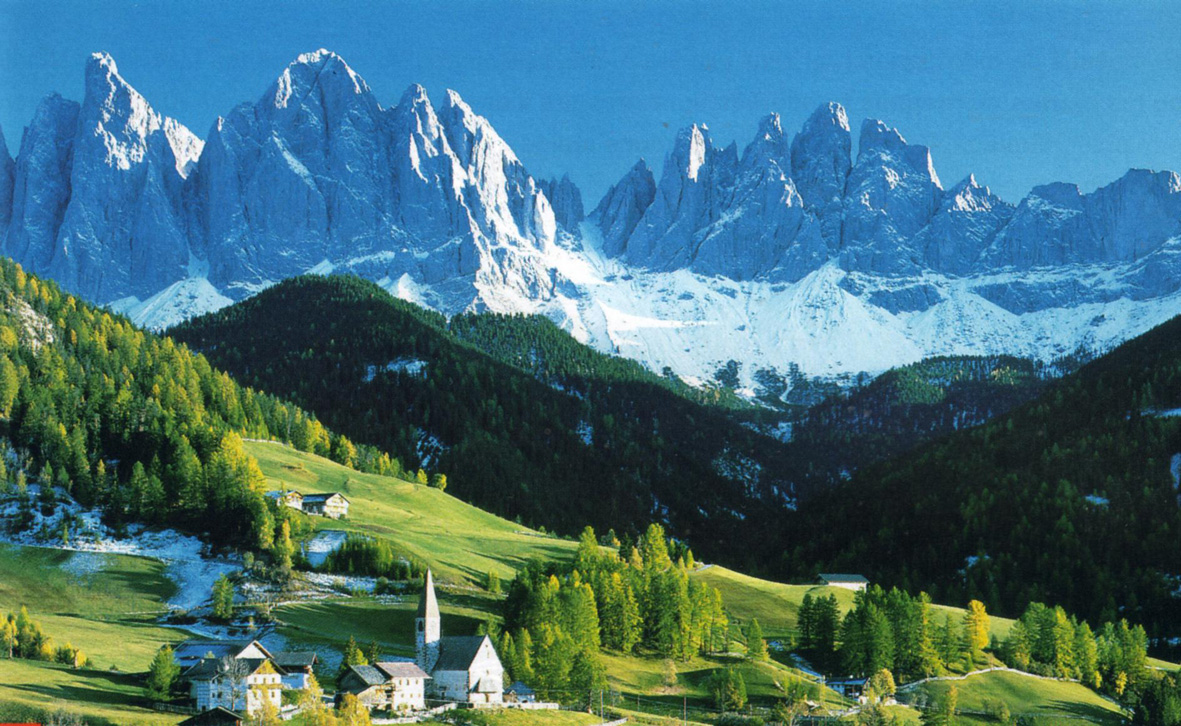